104學年度第1學期-學校日
健體領域(體育)科報告
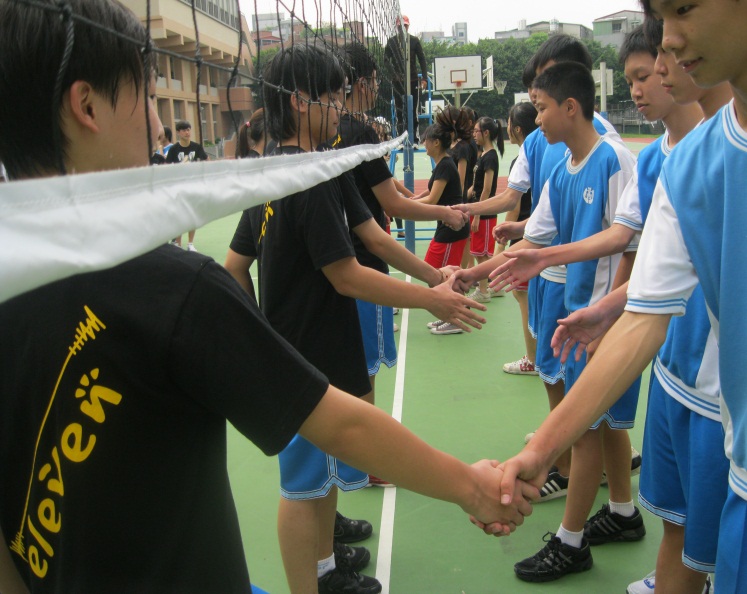 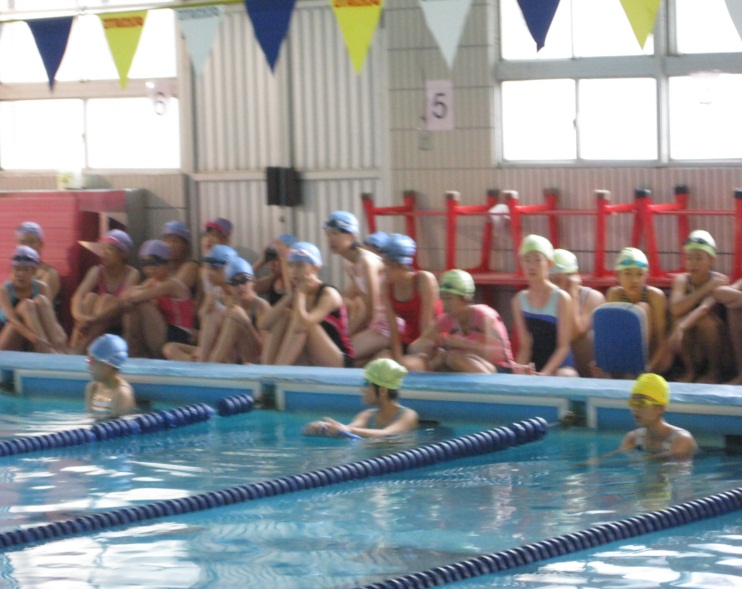 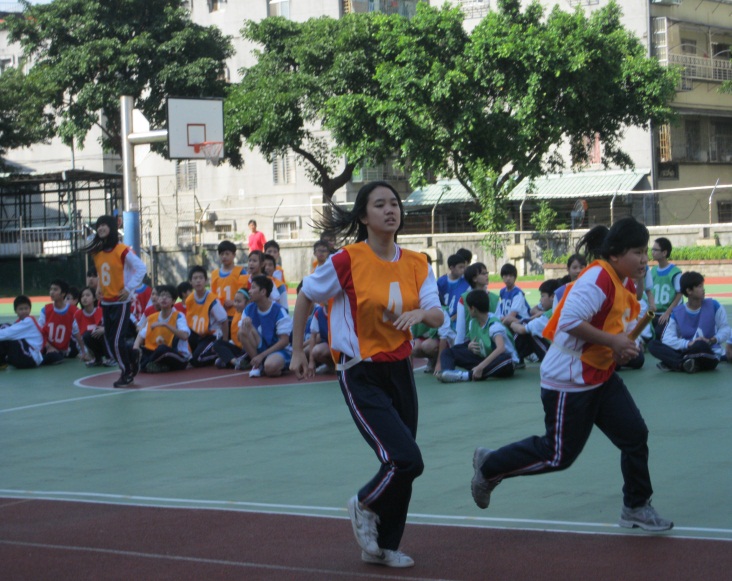 報告人 張玉美 老師
一、體育科 師資介紹
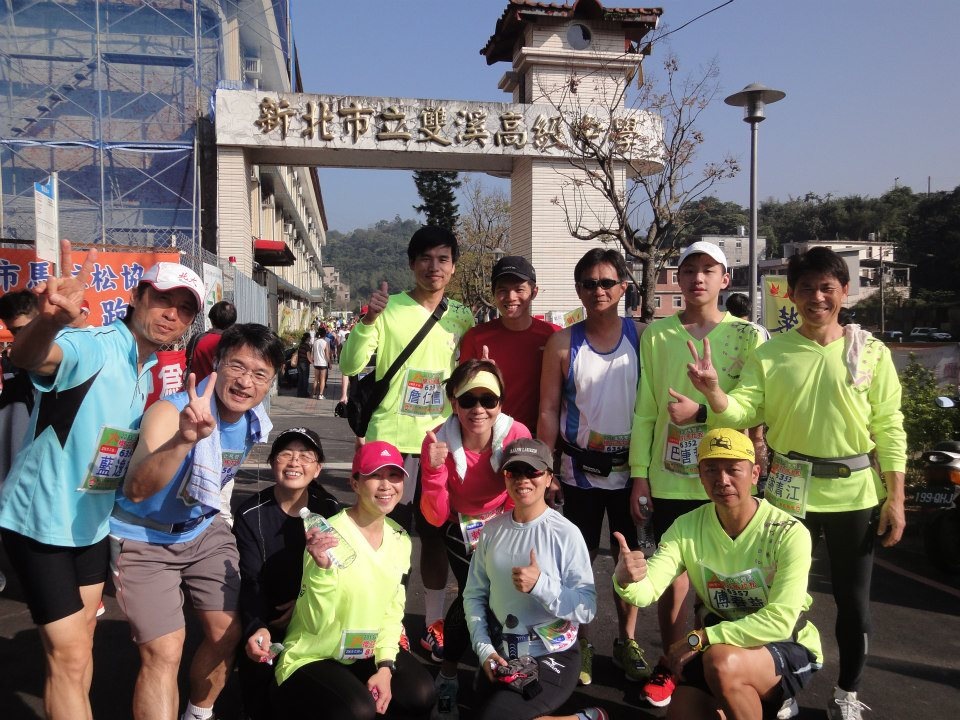 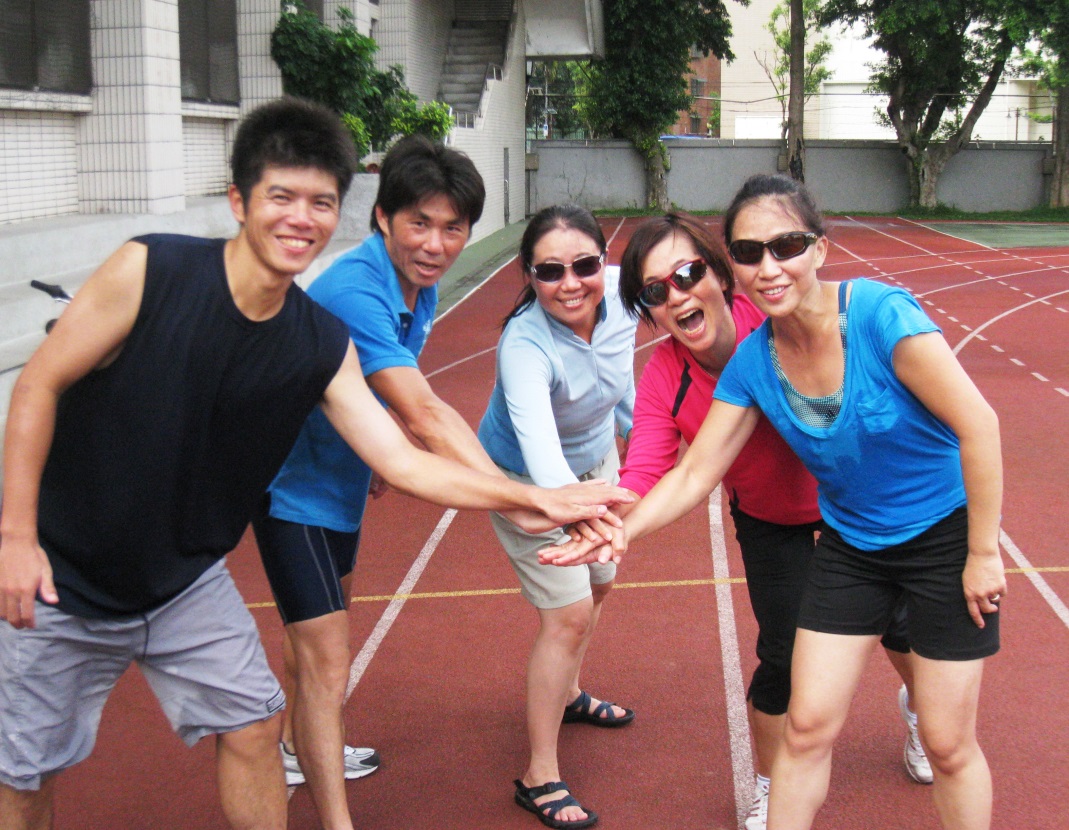 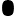 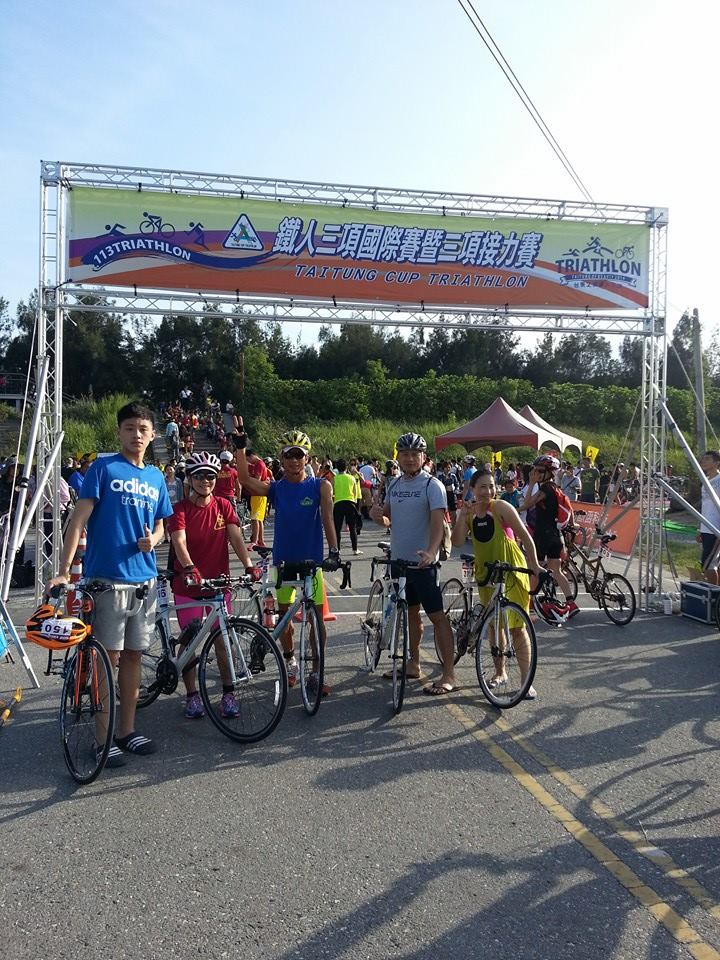 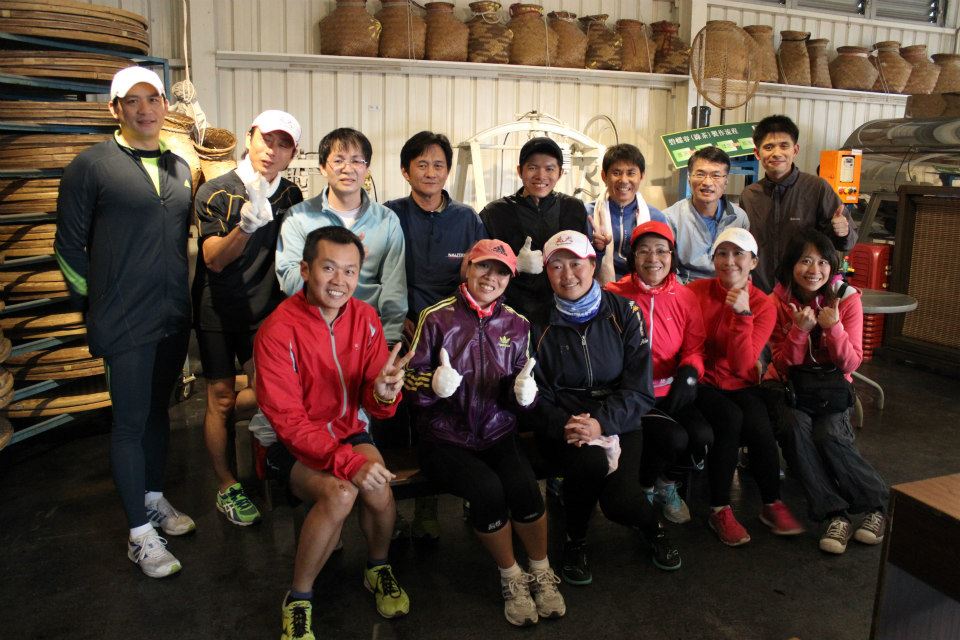 體育科老師們經常利用假日從事各項運動，不斷地自我鍛鍊，讓體能保持在最佳狀況，以身教鼓舞學生。
體育老師校內分機號碼
二、課程介紹
本校體育課程依場地設施安排包含有:
  籃球、羽球、排球、
  桌球、游泳、基本抽
  筋自解法、自救法、
  田徑、體操、體適能、
  跳繩、休閒運動介紹
  等…
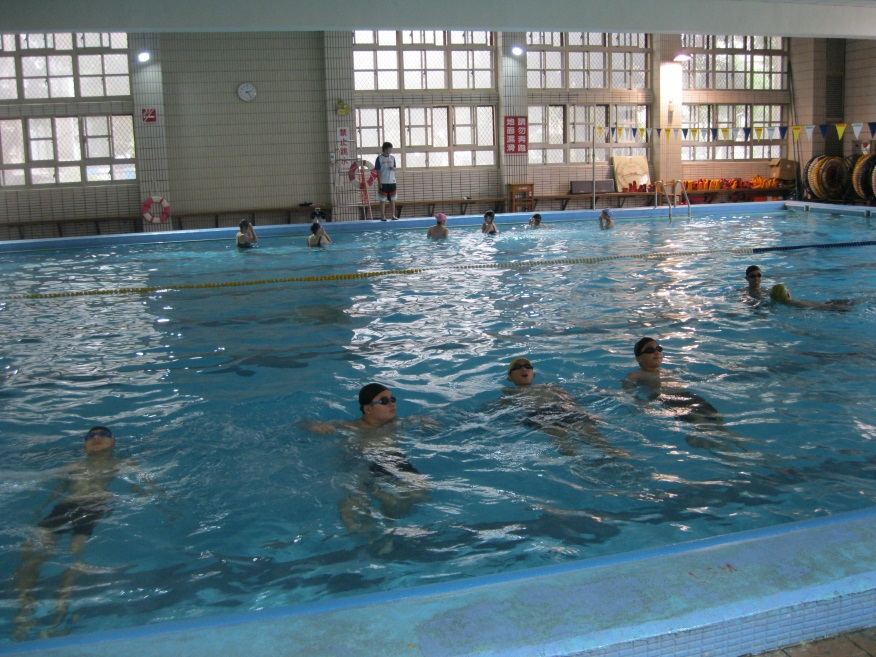 臺北市立景興國民中學104學年度第1學期體育課程進度總表
104學年度第1學期體育課進度及測驗項目
二、評量方式 2-1
(一)定期評量 占50％ (3項運動技能術科考試)
 1.七年級
   游泳:浮板打水、捷式(25M)（不計時）
   籃球:籃下30秒投籃。
   體操:國民健康操
 2.八年級:
   游泳:蛙式(25M)
   籃球:1分鐘3點運球上籃。
   排球:低手發球5球
 3.九年級:
   籃球:全場S型運球上籃2球（計時）
   游泳:蛙式、仰式、捷式(25、50、100M)
   排球:2人高手或低手傳接球
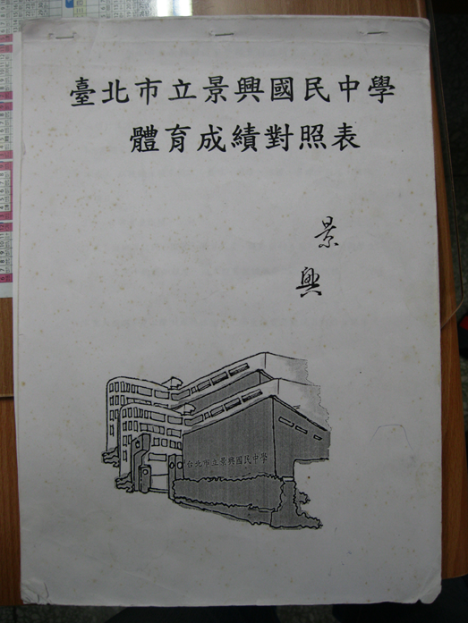 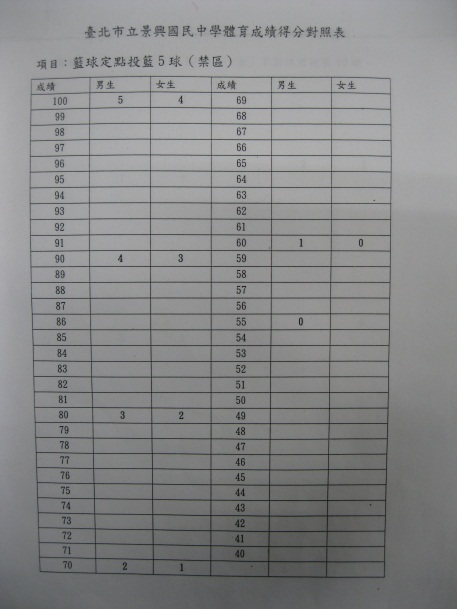 二、評量方式 2-2
(二)平時評量 占50％
   1.體育常識 占25％(本校網站有各年級100題試題供參考)
   2.上課出席狀況及學習態度，基本分為80分，教師依評 
     量指標加分。 占25％
情意評量等第、指標內容及得分標準如下:
備註:教師依評量指標內容，針對上課出席狀況及學習表現，累計每次上課得分，作為給分依據。
三、營造優質的學習環境 5-1
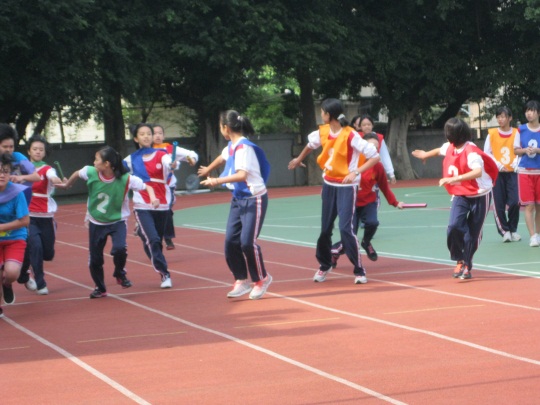 每學期固定辦理班際競賽如排球賽、籃球賽、游泳賽、大隊接力、鐵人二項等活動，以凝聚班級向心力，學習互助合作，進而提升學習效果。
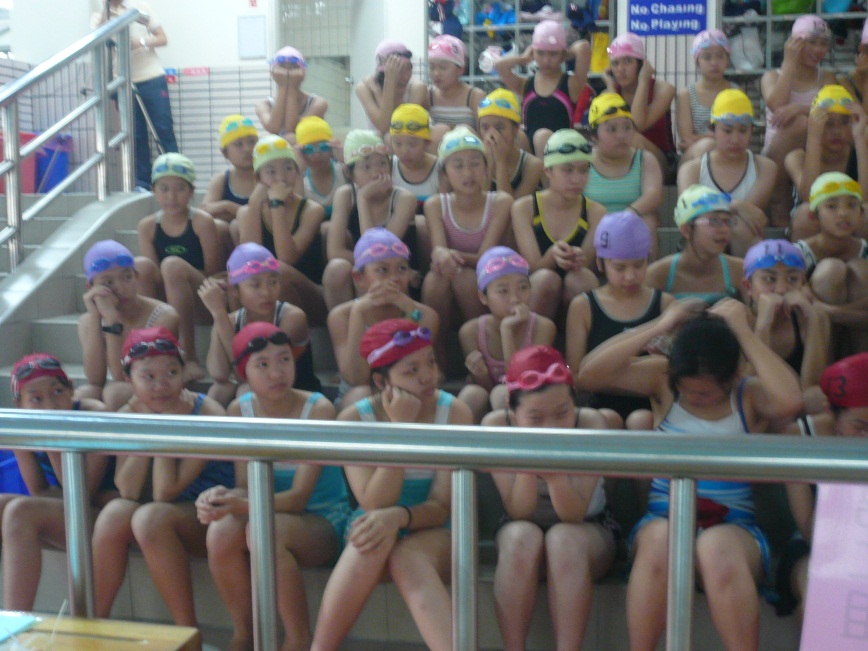 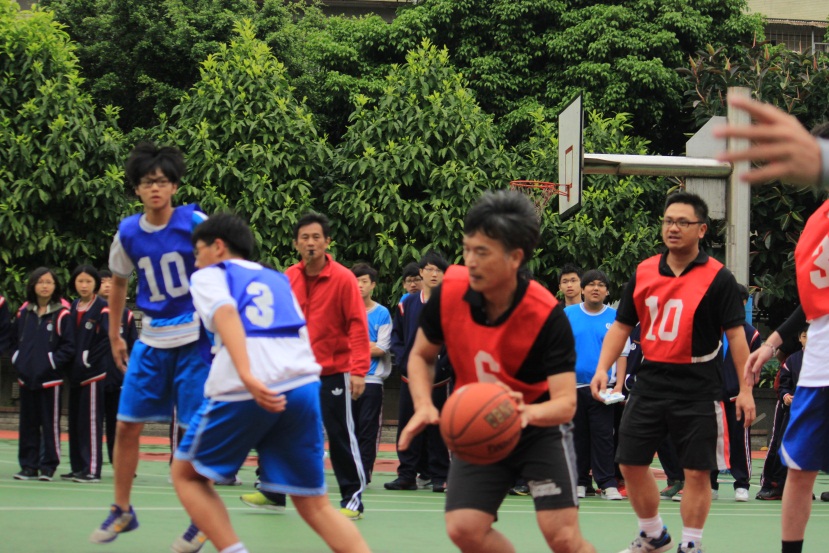 三、營造優質的學習環境 5-2
每週(四)朝會時間安排健康操及提升體適能活動，包含增進肌力、肌耐力、柔軟度、心肺耐力等以及進行運動安全、水上安全等宣導。
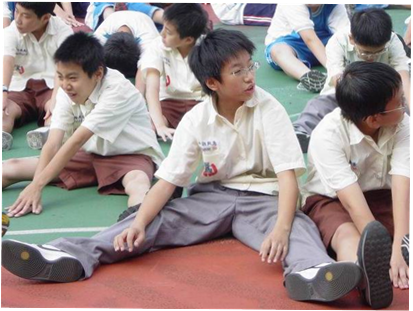 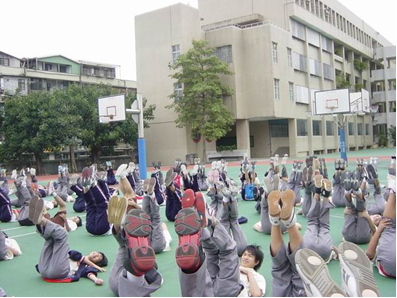 柔軟度訓練
腹部肌力訓練
三、營造優質的學習環境 5-3
本學期訂定本校體育運動發展激勵方案，鼓勵學生利用放學及週休假日參與校外體育運動活動包含:課程、競賽、觀賞體育賽事，自主練習、規律運動等，將平日所學延伸至日場生活當中。
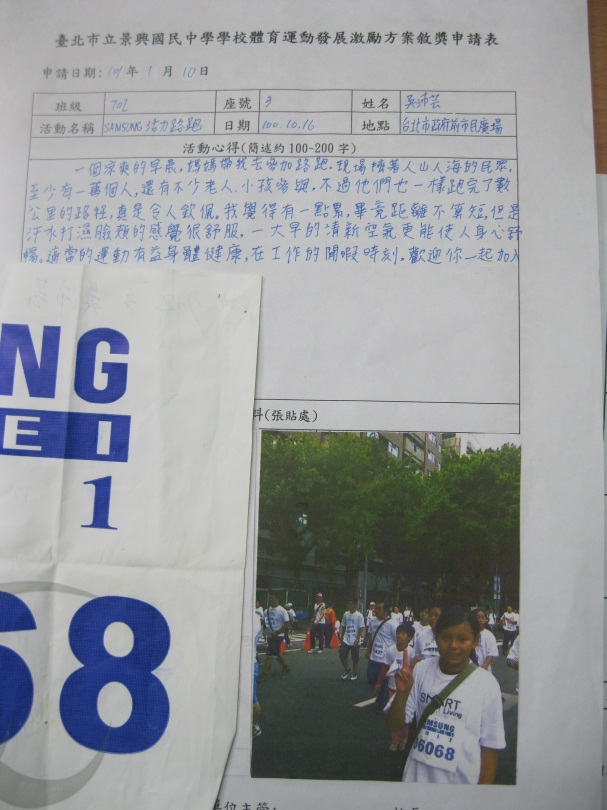 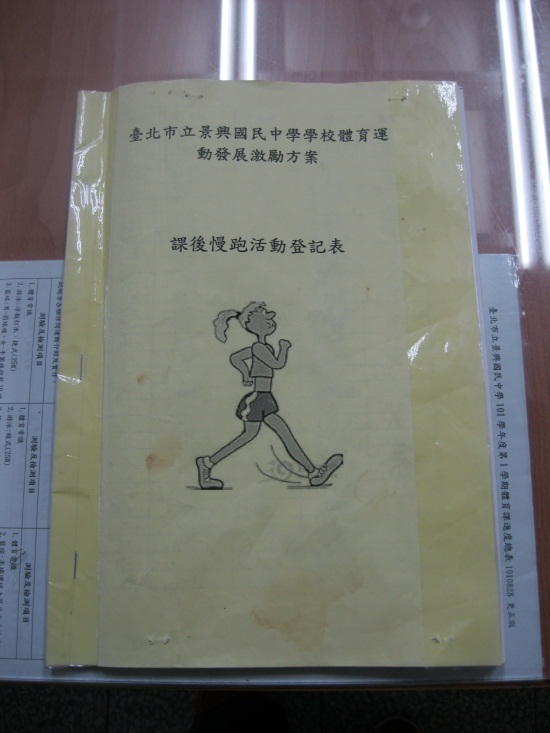 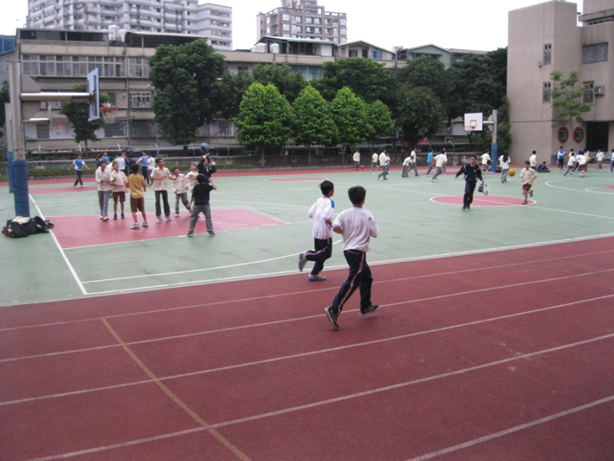 三、營造優質的學習環境 5-4
成立田徑、柔道、跆拳、游泳、籃球等校隊及培訓隊，提供學生多元學習及適性發展機會。
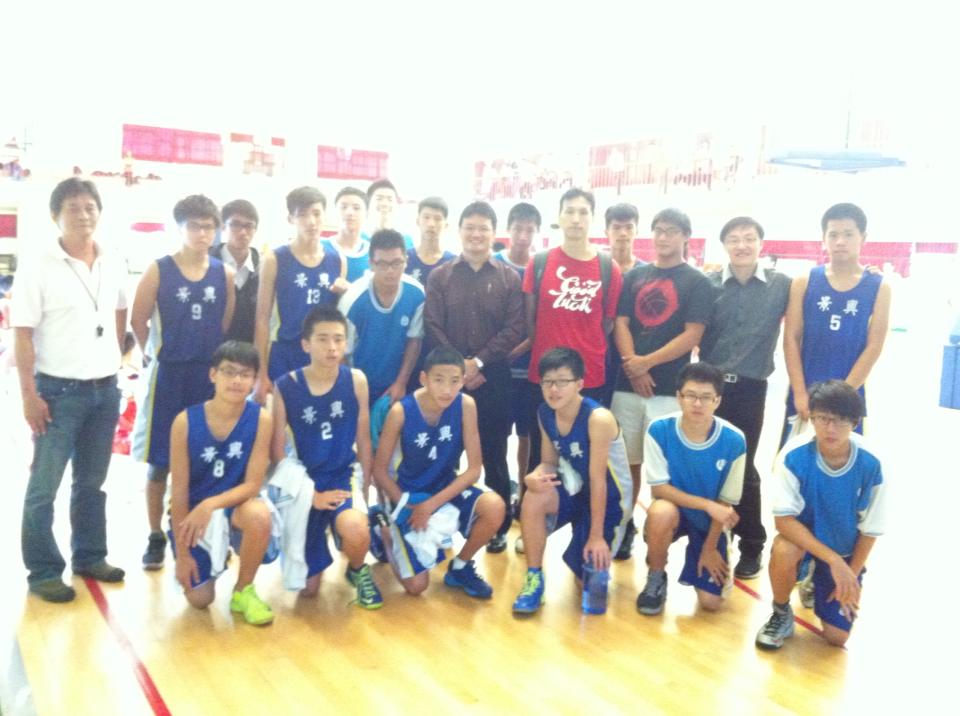 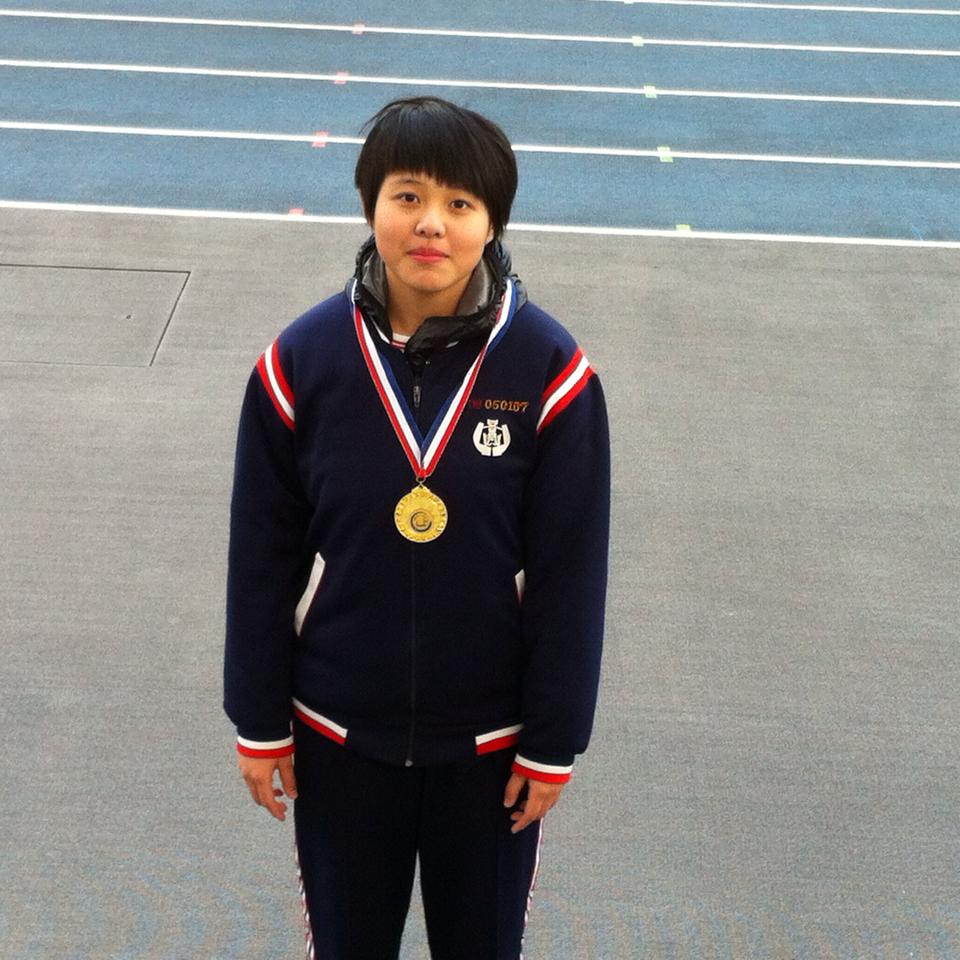 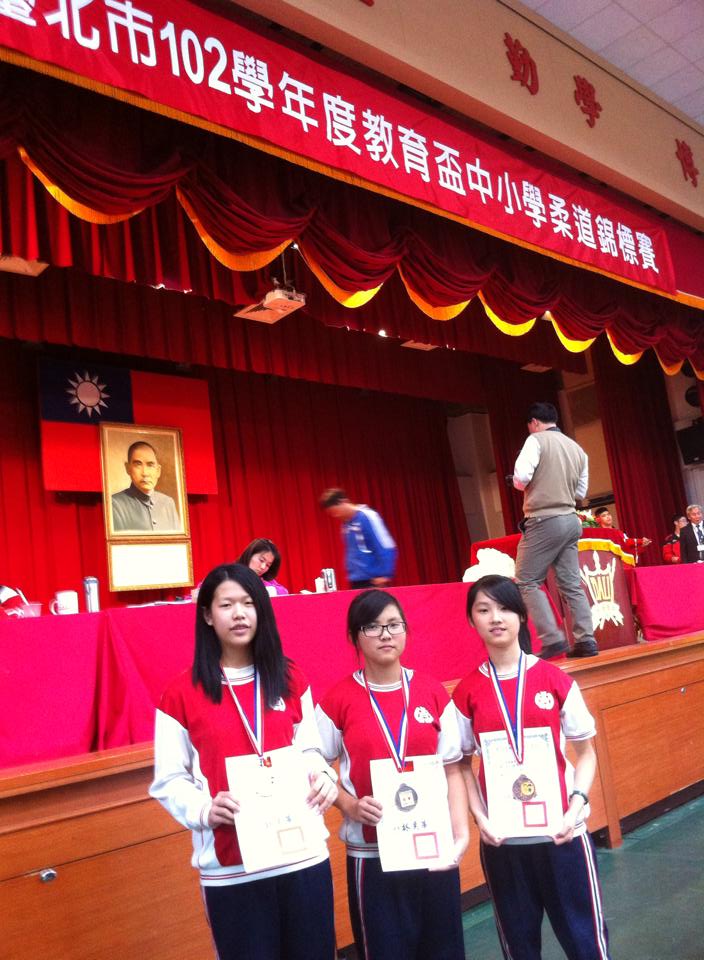 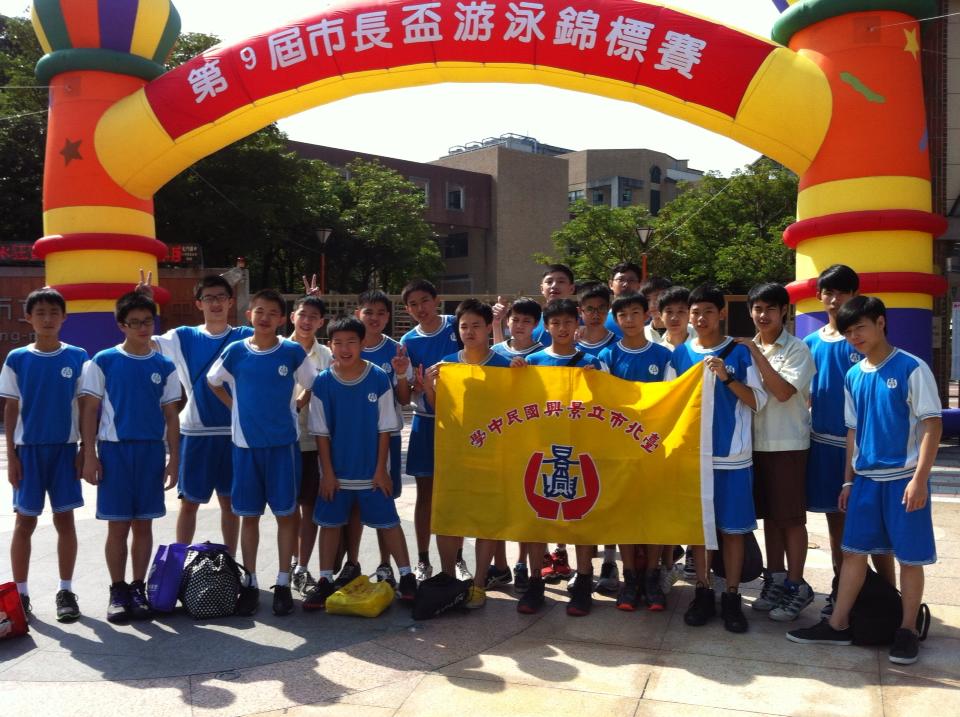 三、營造優質的學習環境 5-5
辦理景興國中體育志工學習服務，讓學生學習擔任各項競賽服務工作包含(裁判、記分、場地安全及環境維護工作)。讓學生有機會從活動中學習。
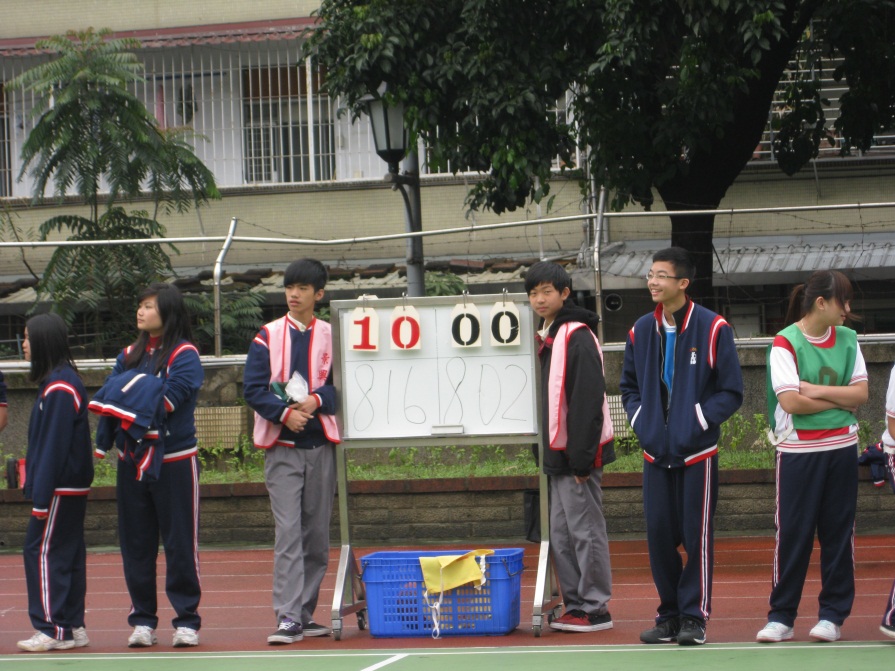 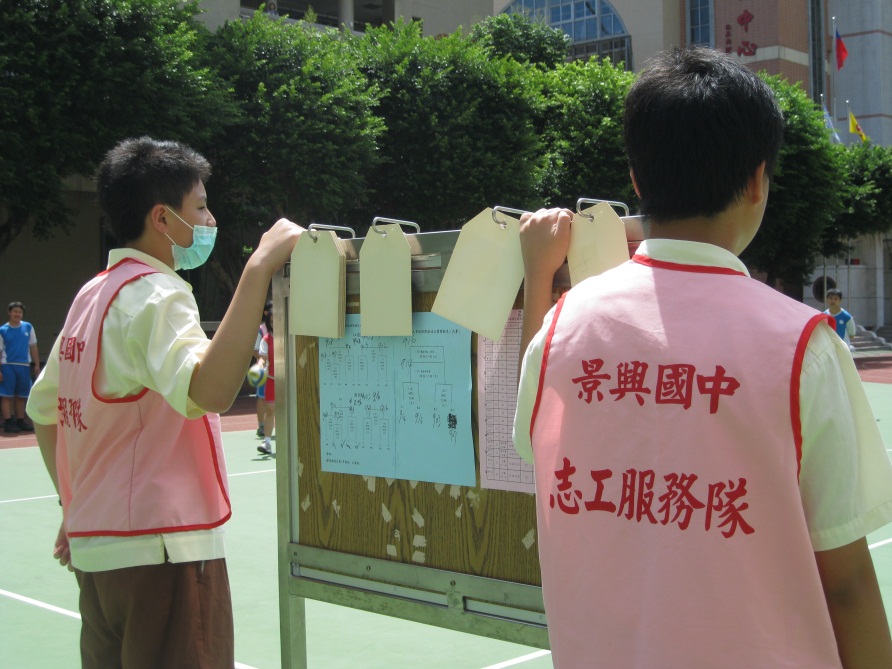 籃球賽
排球賽
健教老師校內分機號碼
二、課程介紹    健 教
課程目標
指導學生追求身體、心理與社會的安適狀態。（WHO，1948）
執行方式
透過多元的教學活動，教導健康的知識，
    培養健康的態度，
    進而思考、判斷，並衍生出積極的行動力，
    追求更健康的生活方式。
評量方式  健 教1
評量方式 健 教2
評量方式 健 教3
健康教育教材範例與成果
主題簡報_癌症
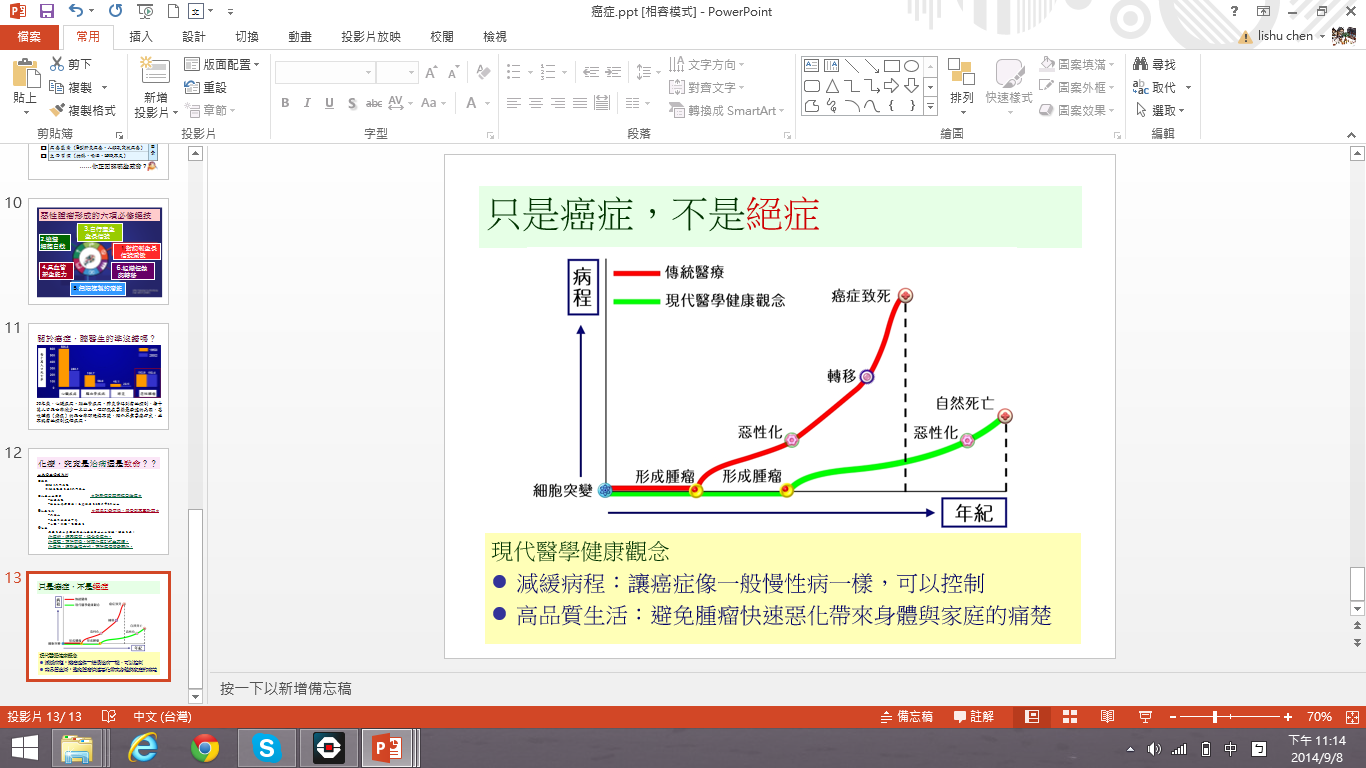 短片討論_菸害防制
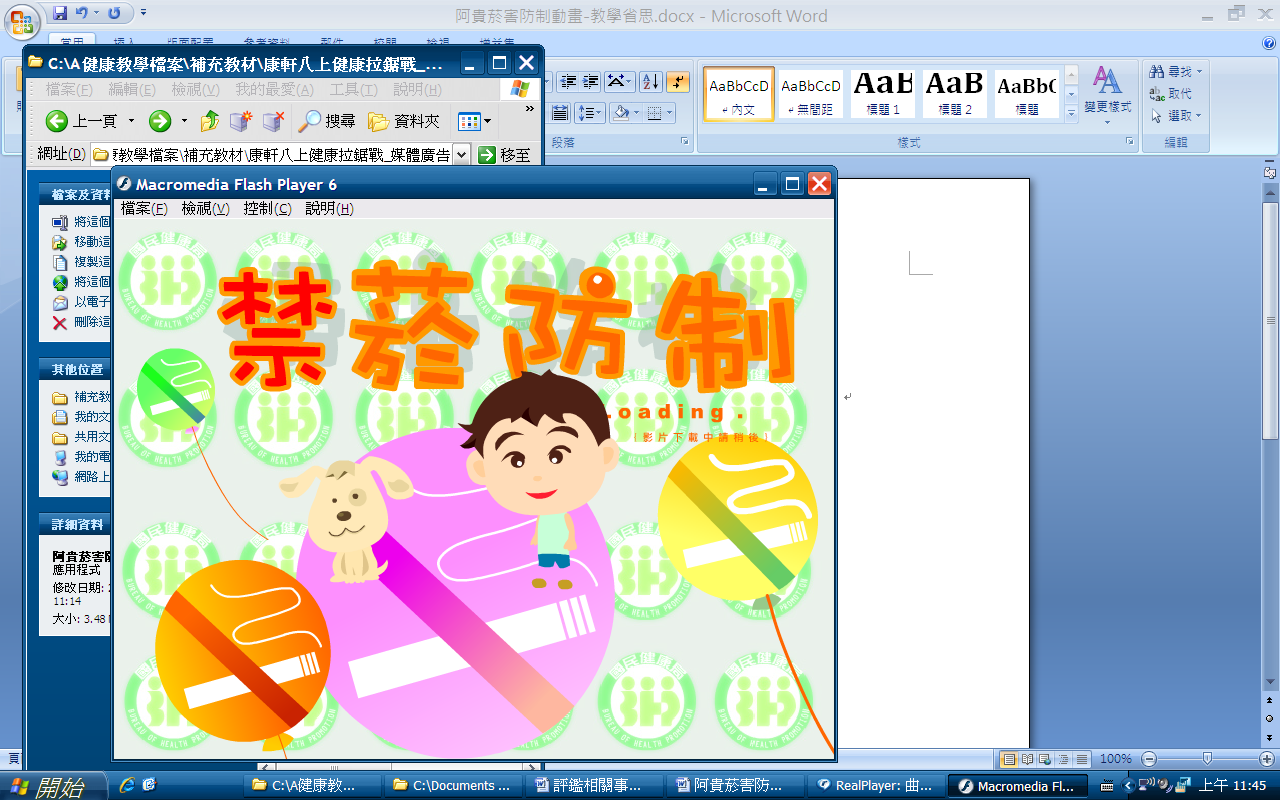 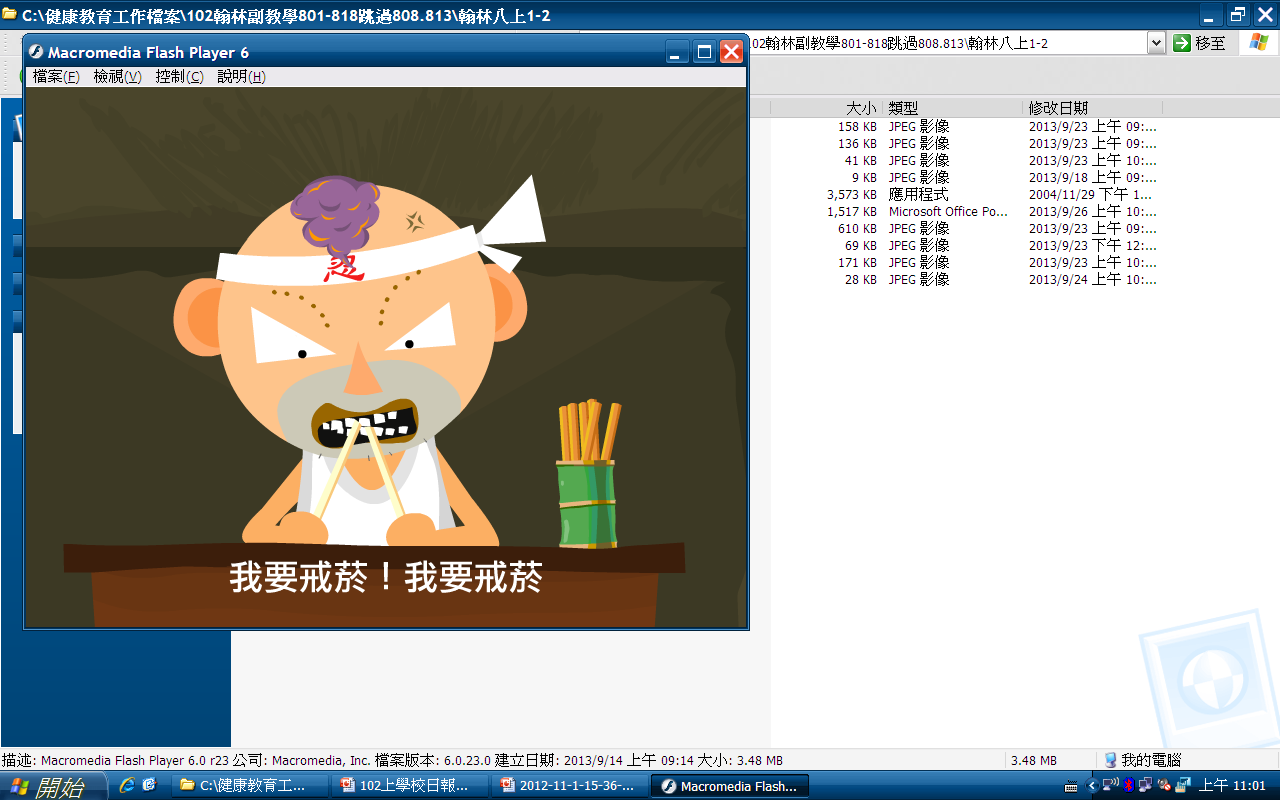 議題討論_含糖飲料
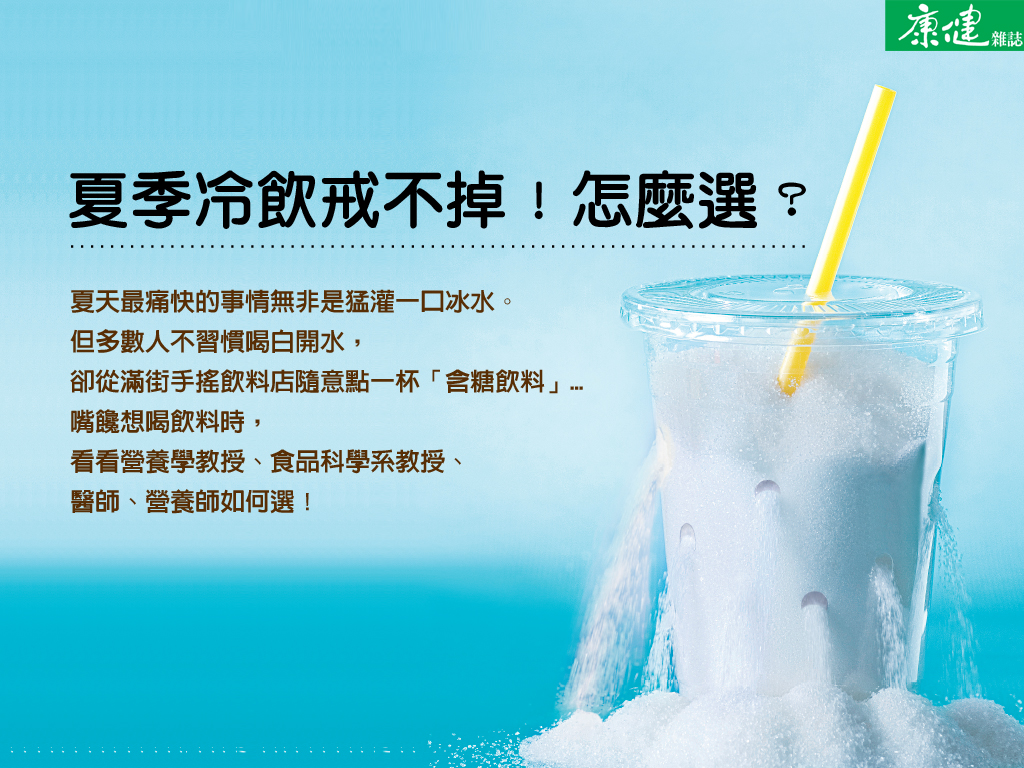 繪本分享_談告白、失落感
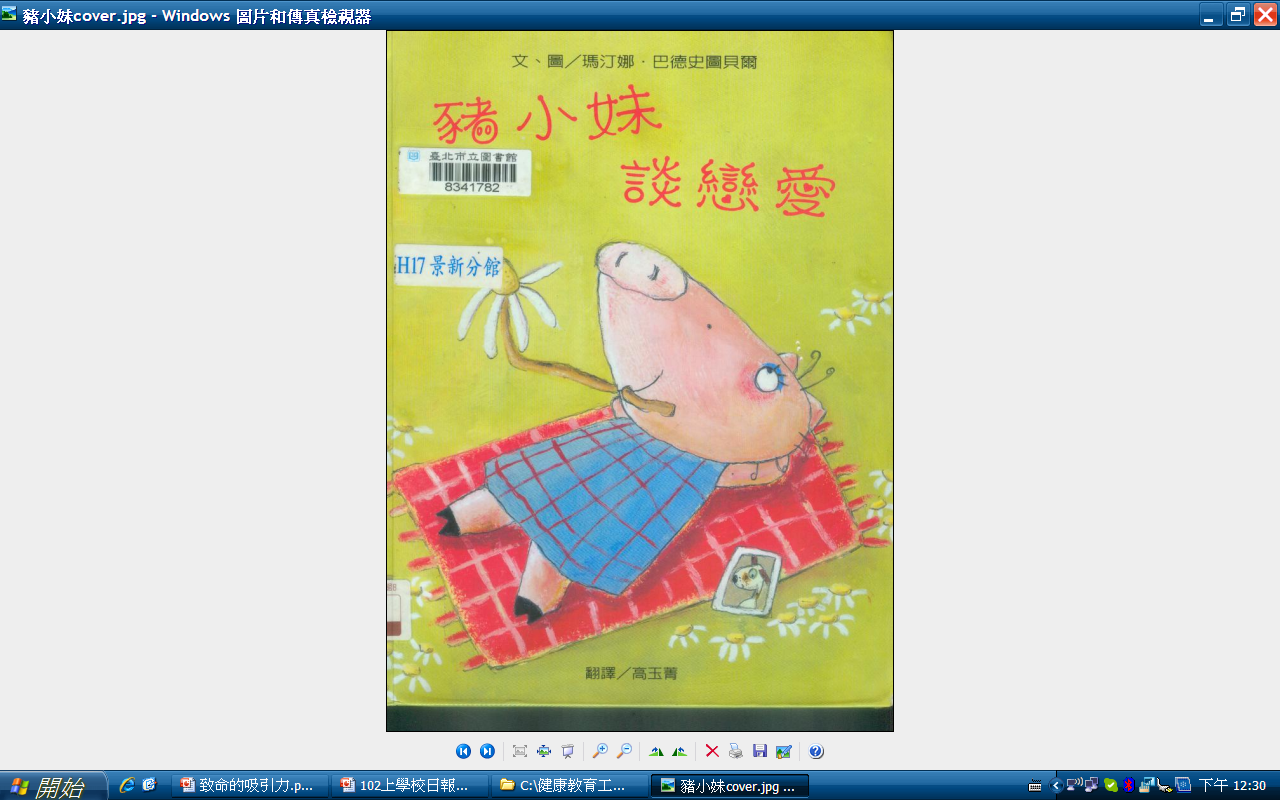 讀書心得分享_情緒智商
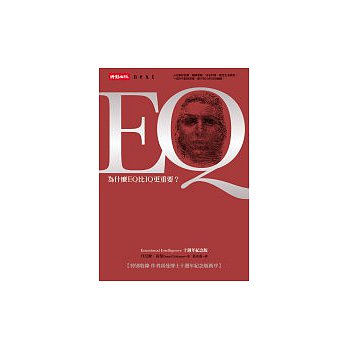 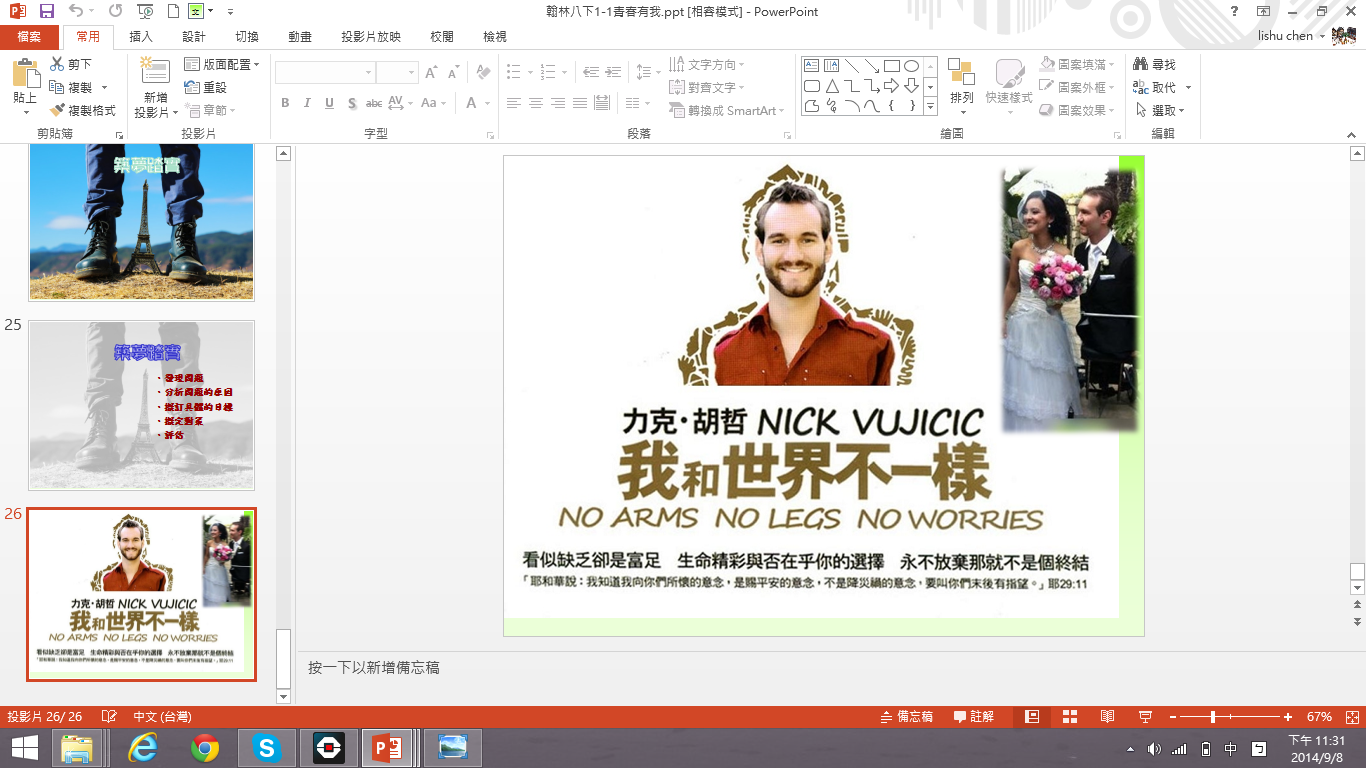 學習典範
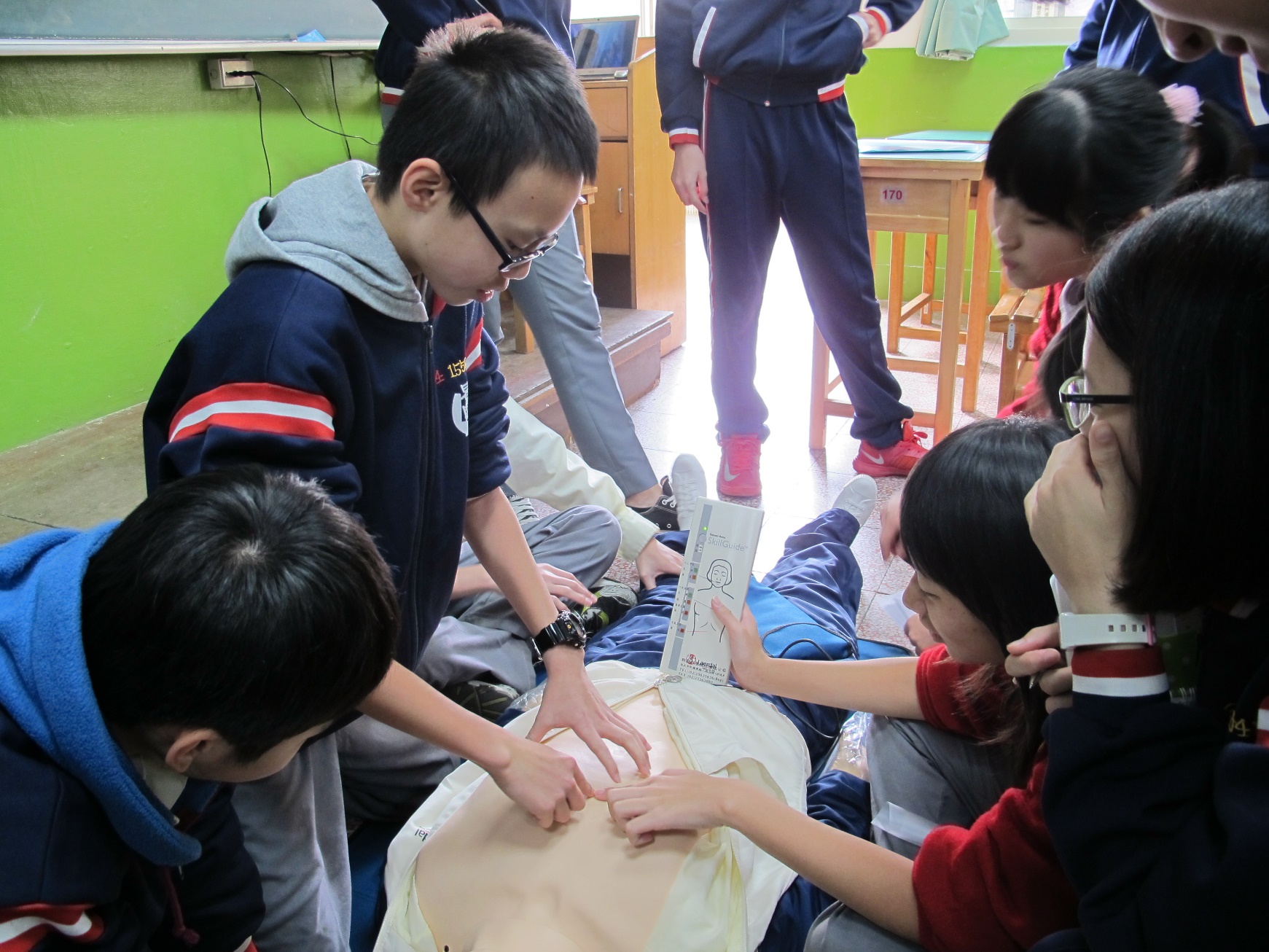 急救訓練
包紮與搬運練習
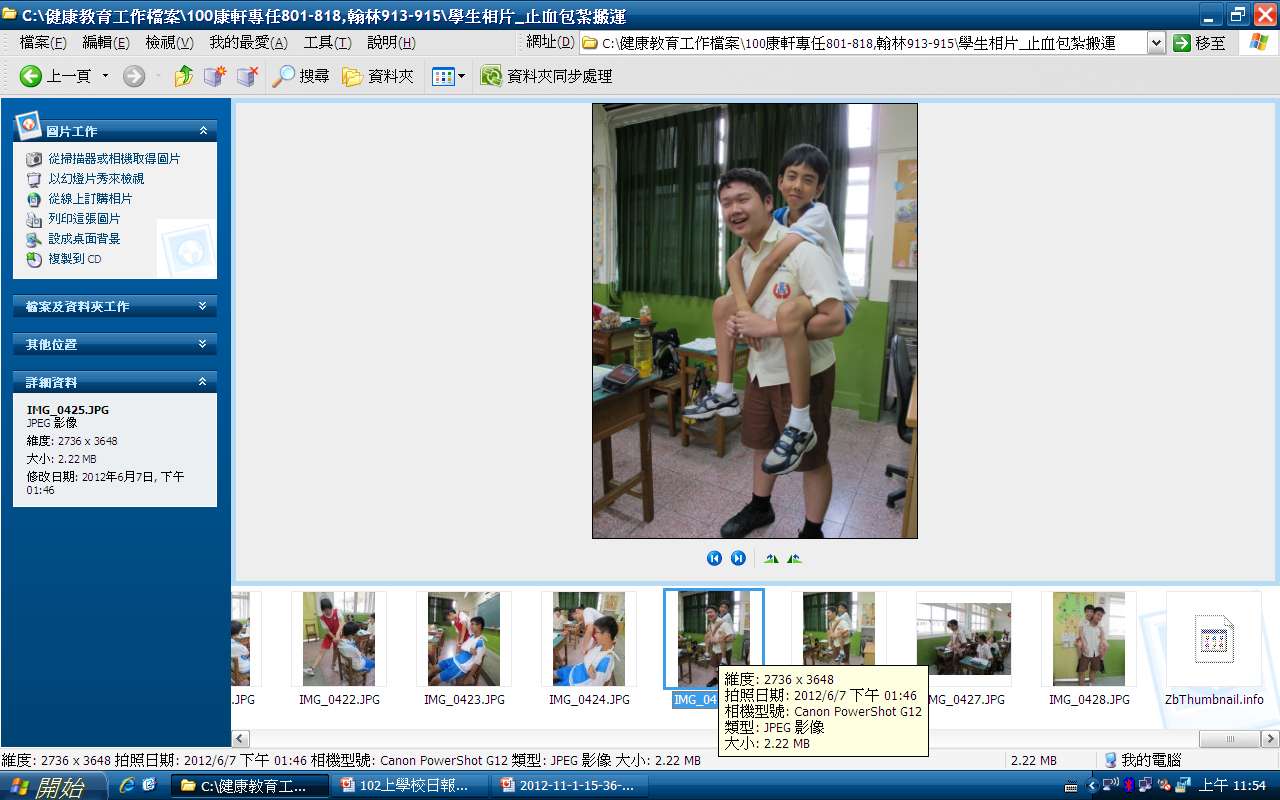 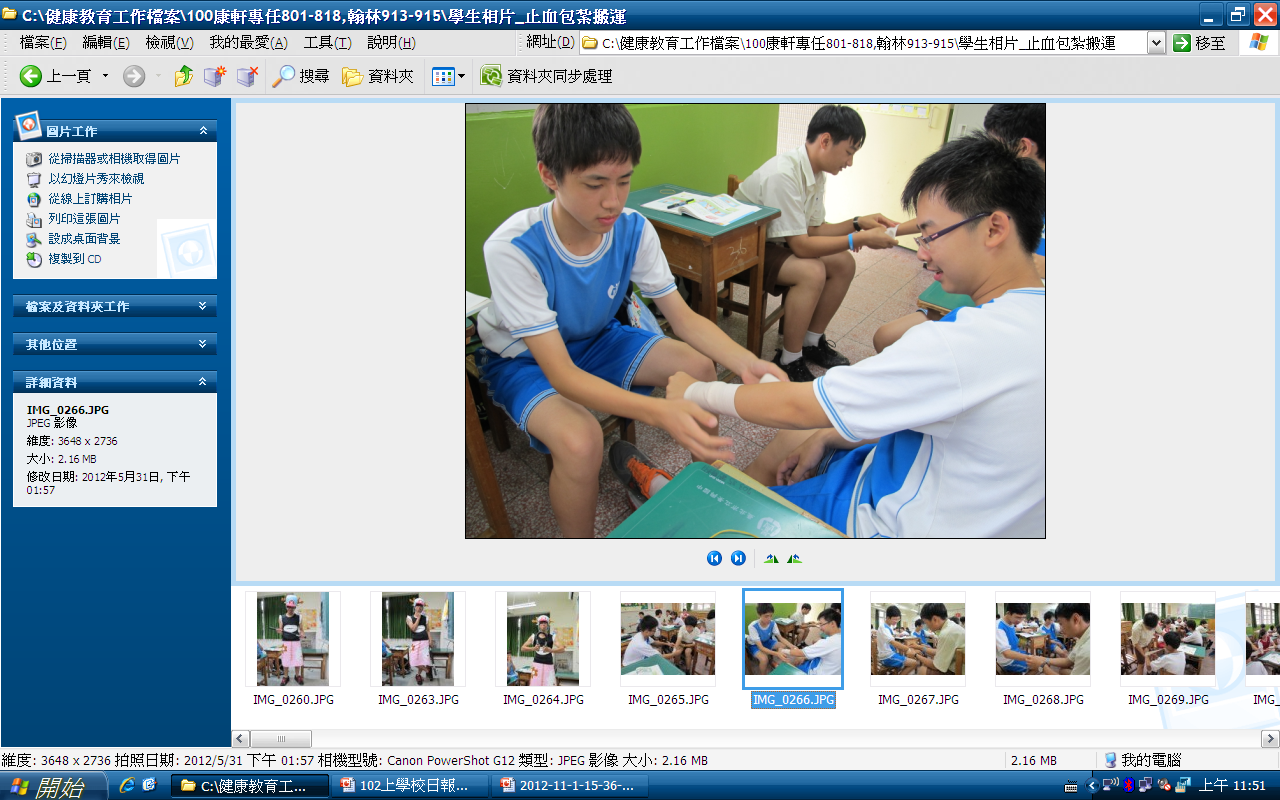 濃煙逃生袋
遊戲_挑戰身體界線
學生作品
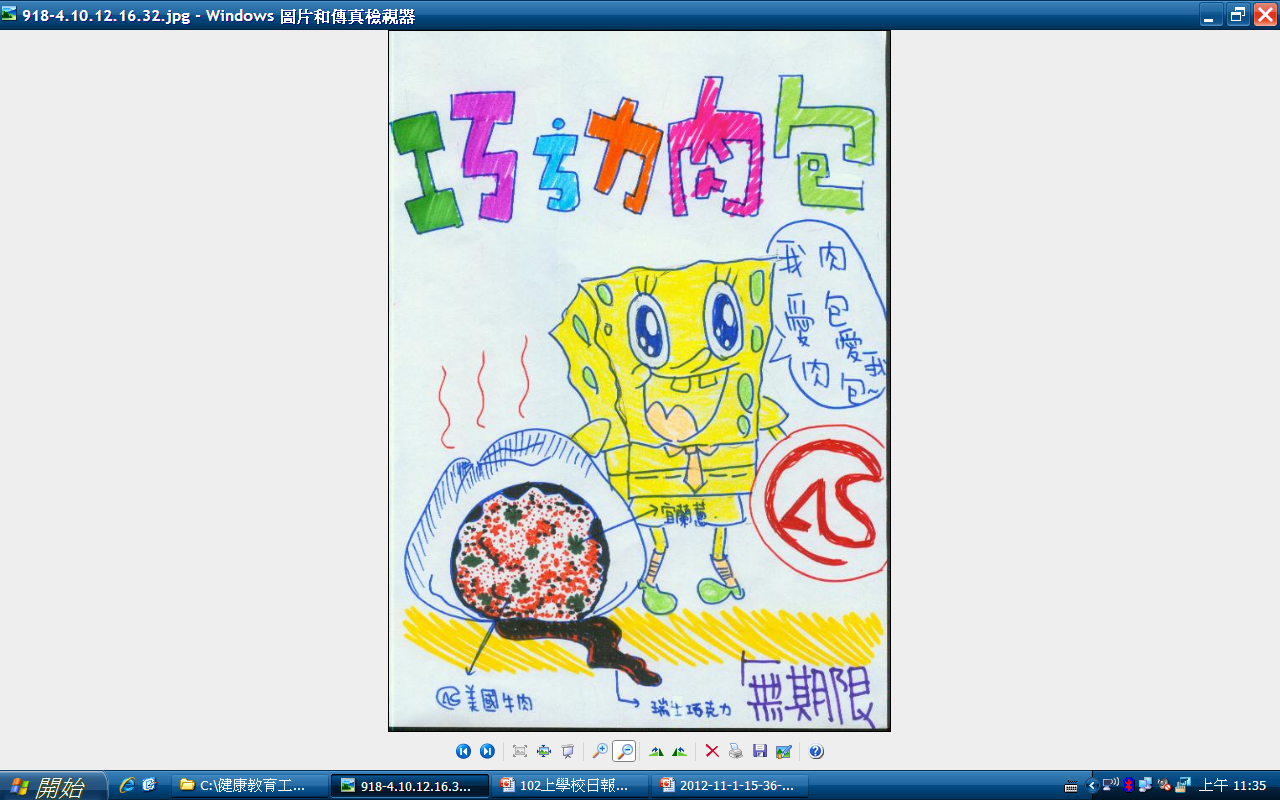 報告完畢
謝謝聆聽！